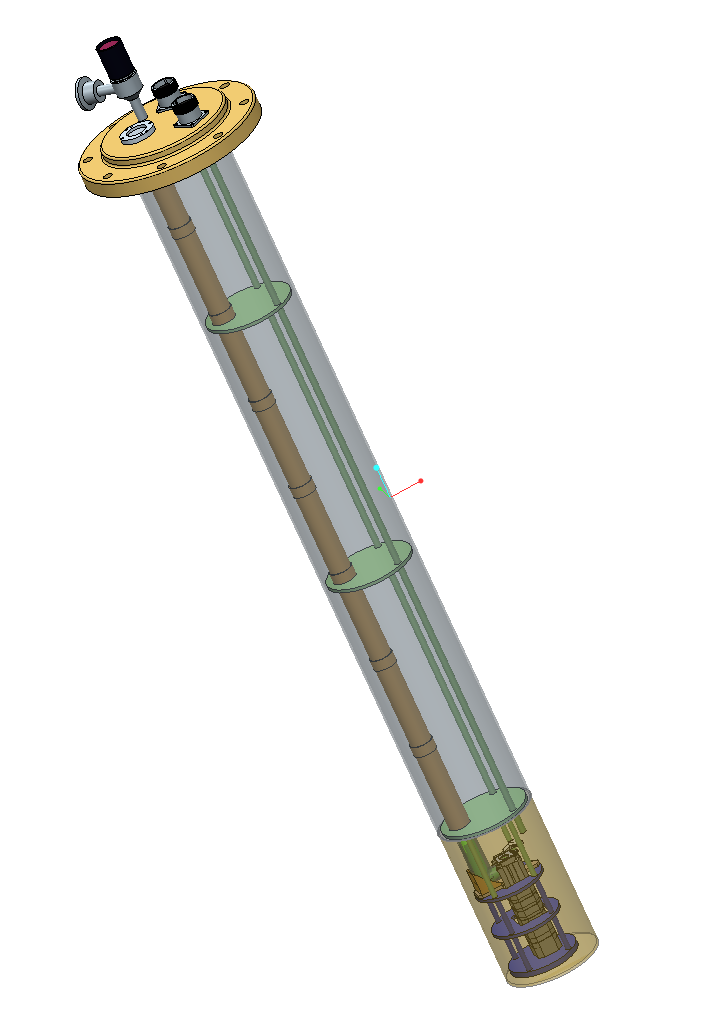 TK quick update
12/11/2018
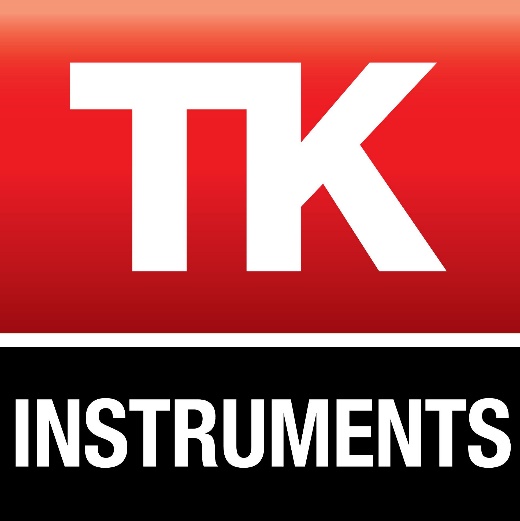 What TK is manufacturing
Materials testing bench – sent to Stuttgart
Titanium mirrors and baseplate to interface with NenoVision frame
350 GHz corrugated waveguide (assembly remaining)
Probe interface with VTI
Remaining probe supports
QO bench - approval
2nd QO configuration for probe – initial approval
Modulation coil - approval
Completed
In progress
Design stage
Design stage - approval
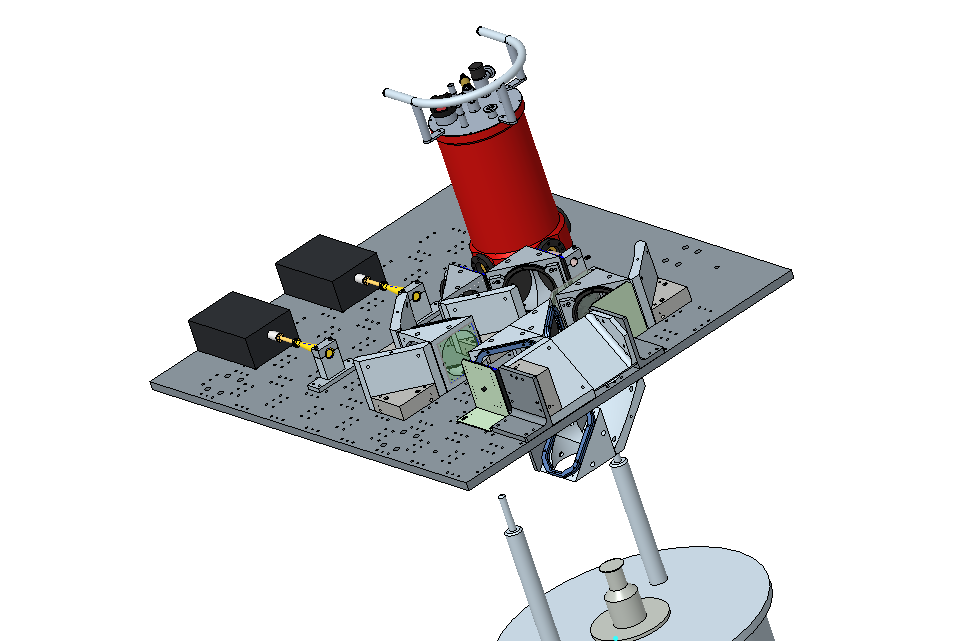 Quasi Optical Bench
Quasi optical bench drawing
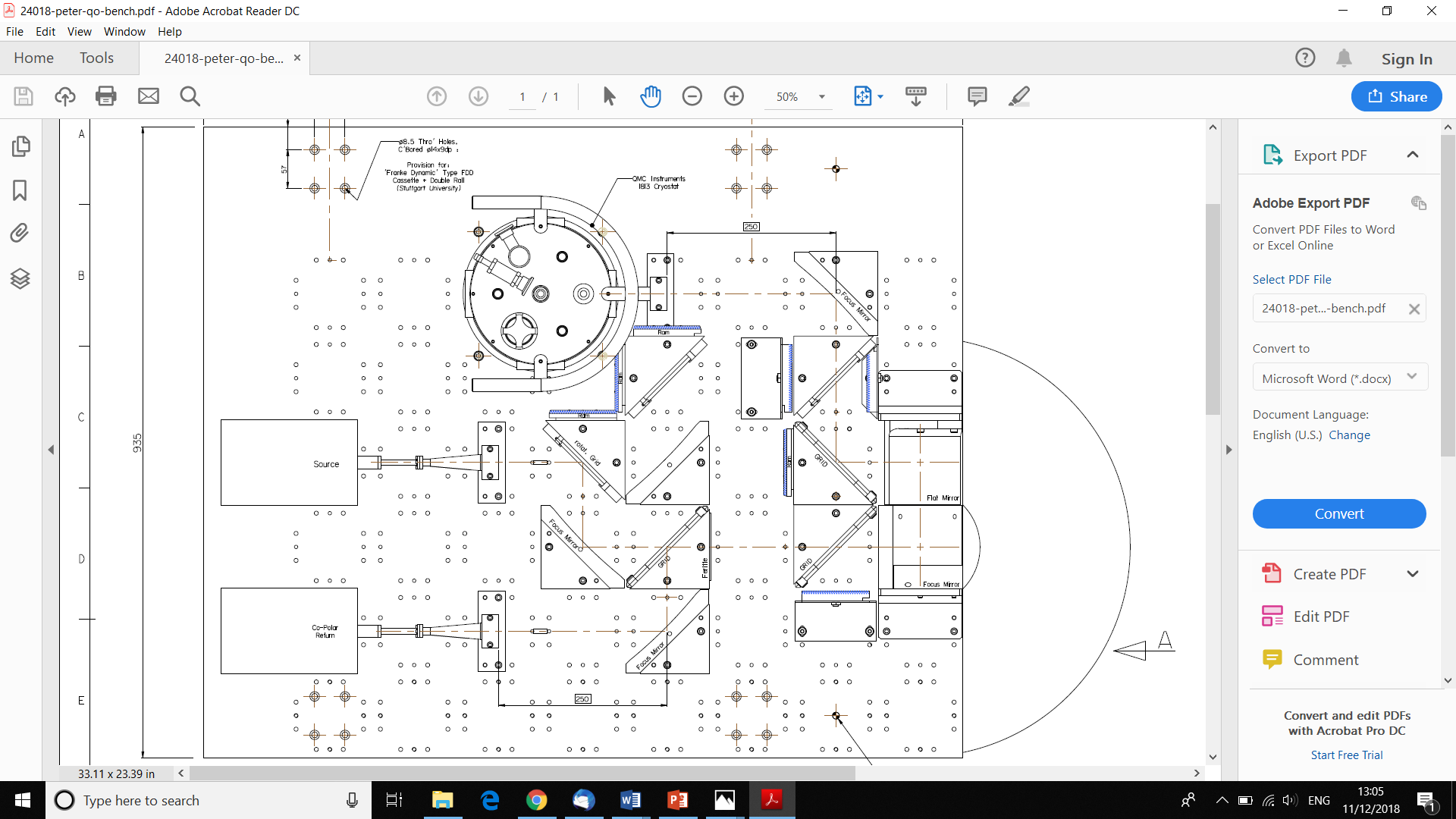 Helmholtz modulation coil design
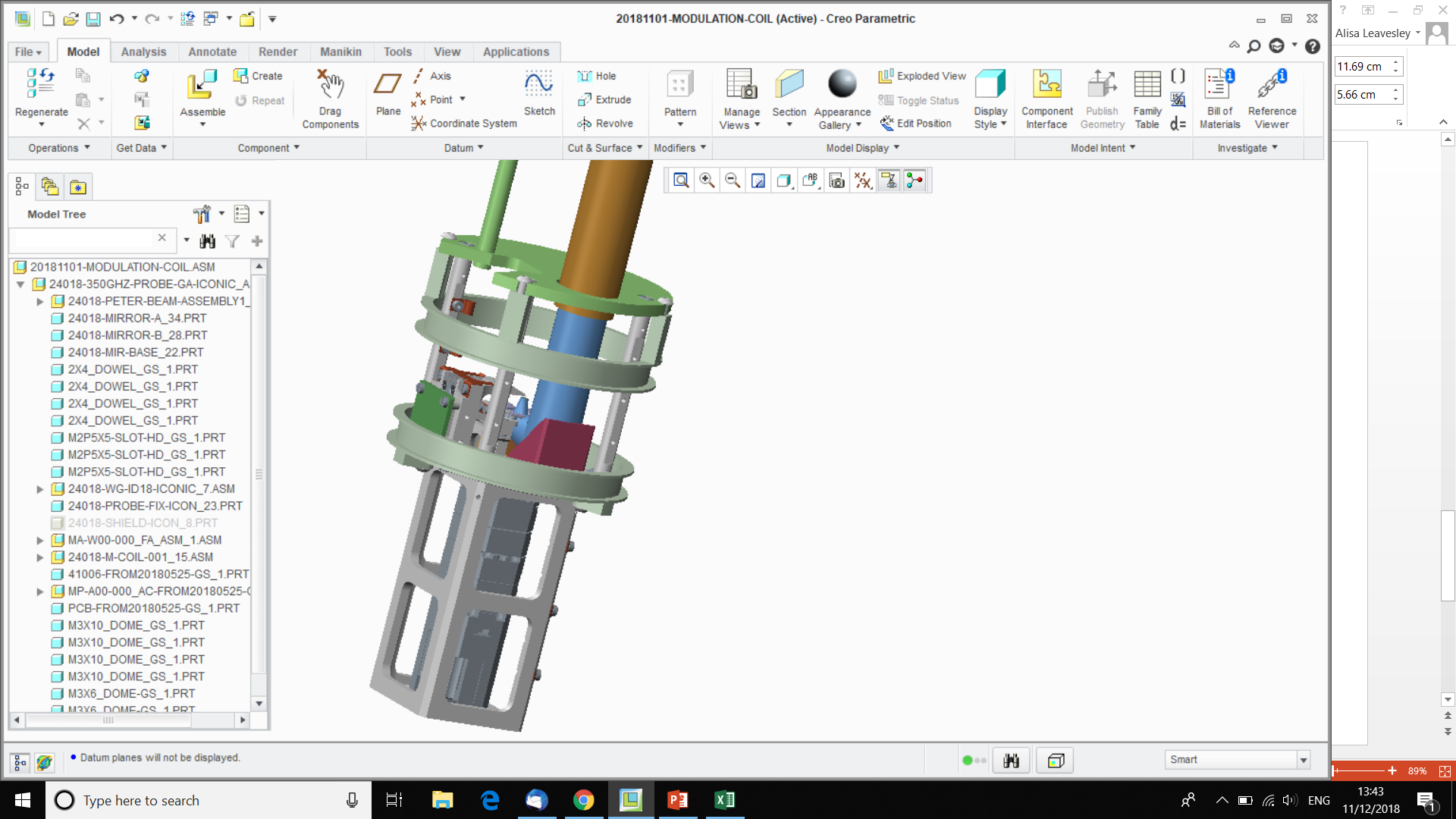 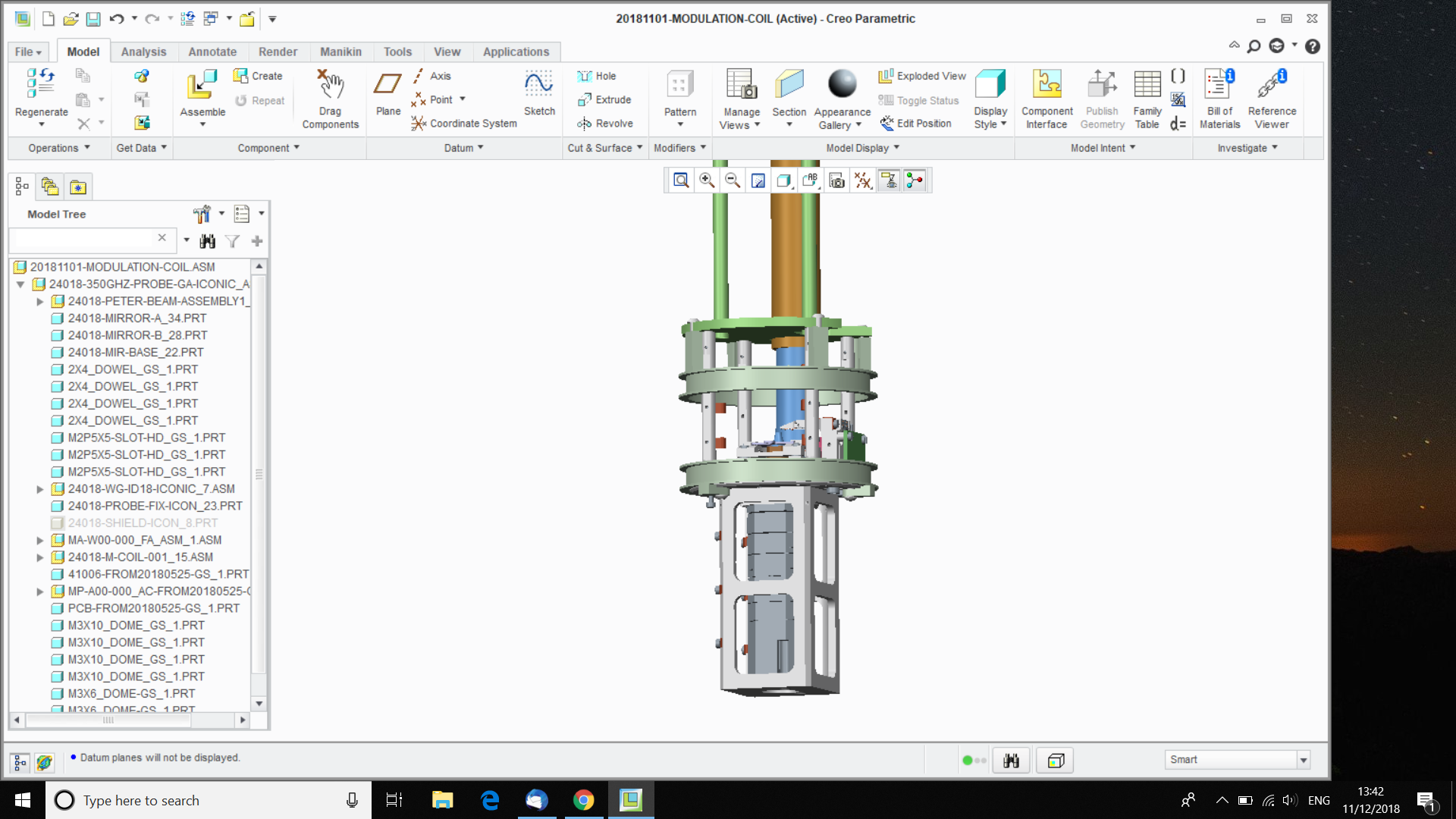 AWG 20 wire
17 turns per coil
2nd MW Approach
2 compound angle mirrors

Beam waist at sample ~ 1 mm
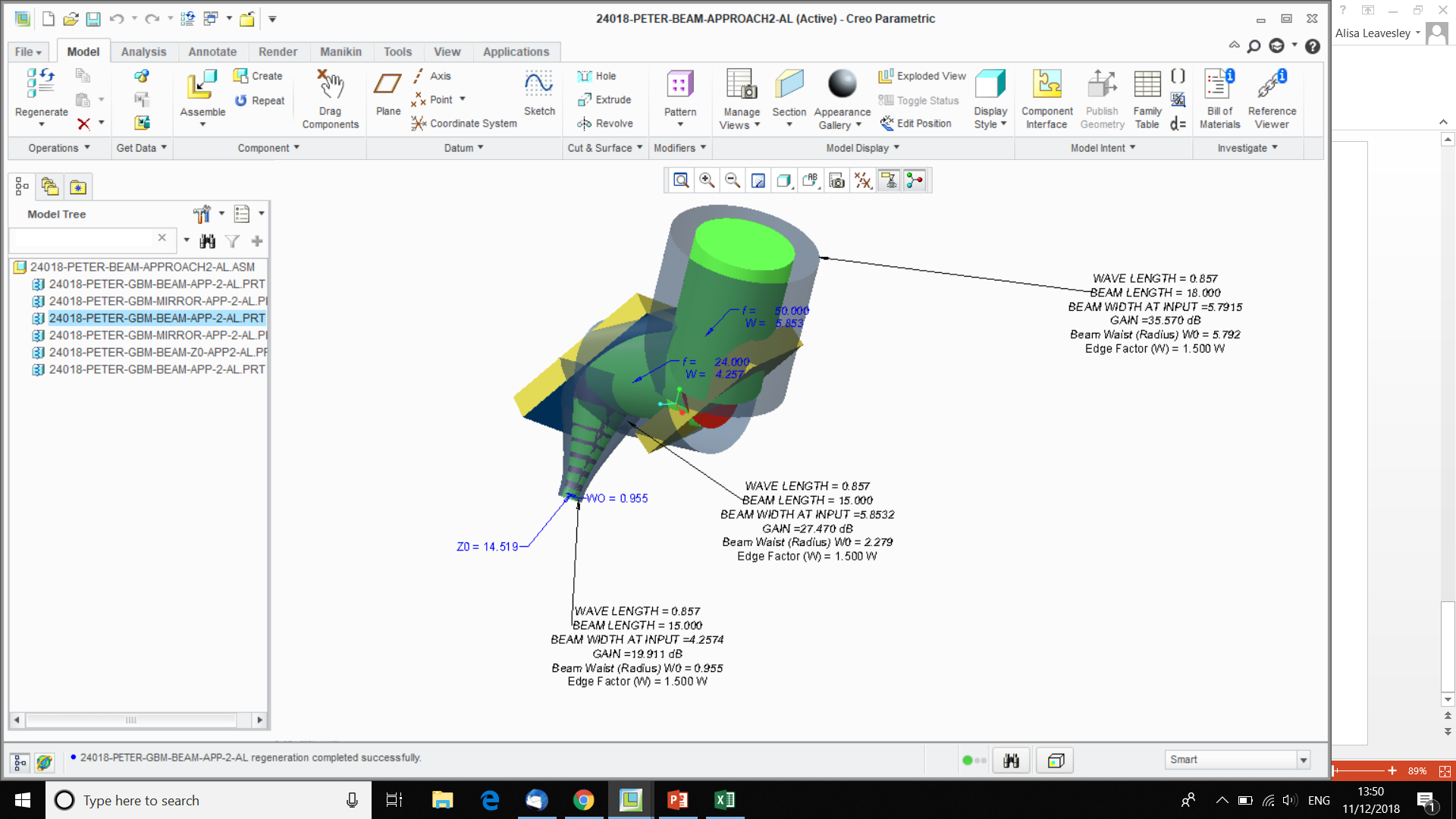 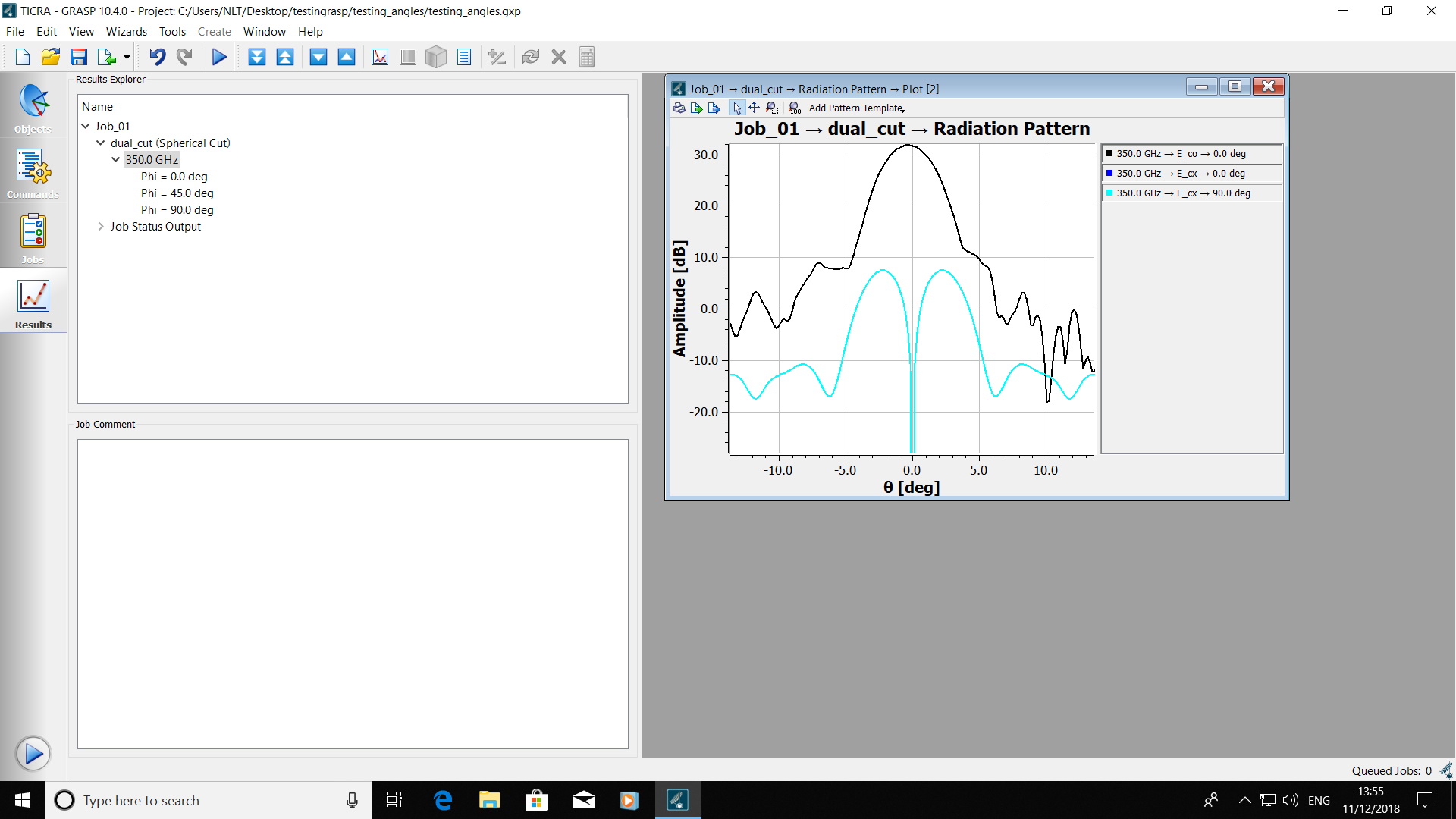 Co-polar
Cross-polar
Arbitrary waveform generator
Advantageous for the PETER project
Easier rapid scanning capabilities
Relevant for commercialization prospects
Possibility to reduce standing wave effects